Rámec terapeutických činností
Úvod do zahradní terapie, VOŠ Jabok
Eliška Hudcová
Postižení / znevýhodnění (tělesné, sociální)
Omezení v činnostech
Omezení ve společenských aktivitách
Integrace, segregace, prevence
Obnova funkcí, kompenzace
Vyrovnávání příležitostí, solidarita, rovnost, zákaz diskriminace, participace
Komplexní rehabilitace
Individuální sociálně-terapeutická práce
Případová studie
Rozhovor, aktivní naslouchání, neverbální komunikace
Zaměření na jednotlivce
Skupinová
Rozvoj vzájemných pozitivních sociálních vztahů mezi členy skupiny
Typy skupin
Dynamika
Komunitní 
Místo, kde člověk získává emocionální oporu, ocenění a praktickou pomoc v každodenním životě
https://www.mapko.cz/page/komunitni-zahrady
Metody a techniky
(Síť podpory podle Trainor a Church, 1984)
Fyziologické: rozvoj, zachování a zlepšení motoriky, koordinace, rovnováhy, smyslové vnímání
Kognitivní: tréning paměti, rozvoj kreativity, časová, prostorová a situační orientace, napodobení, porozumění a řečové vyjádření, čtení, psaní
Psychicko-emocionální: schopnost kontaktu, radost, sebehodnocení, stabilita, sebeúcta, zájem o budoucnost, prožitek stát se tvůrcem a dárcem
Sociální: rostlina jako prostředek komunikace, kontaktu, interakce a identifikace
Vlastní já: vnímání možnosti být potřebný, motivace, angažovanost, prožitek vlastních hranic
Terapeutické cíle
Zohledňují osobní a sociální potřeby jedinců
Zohledňují aktuální funkční stav, věk, pohlaví, podmínky jejich prostředí
Měly by se vztahovat k sociálním rolím, které osoba zastává nebo se od nich očekávají
Podílí se na ostatních složkách rehabilitace – sociální, pracovní, pedagogické
Terapeutické prostředky a činnosti
Sebeobslužné činnosti – příjem jídla, oblékání, osobní hygiena, přesuny, manipulace s předměty
Pracovní činnosti – školní povinnosti, vedení domácnosti, péče o rodinu, zaměstnání
Hra/zájmové činnosti – hry, sportovní aktivity, koníčky, sociální aktivity
Hodnocení výkonu jedince
Mít vstupní informace o klientech
Rozvíjet slabé, podporovat silné
Orientovat se na potřeby klientů
Vědět, co je cílem programu (rozvoj motoriky, relaxace, aktivace smyslů,…)
Propojovat informace s kontextem (smysluplná činnost, časový rámec)
Vysvětlovat, proč co dělám
Terapeutické zásady
Učit se za pochodu, učit se od klientů
Pozorovat klientovy reakce
Zařazovat aktivity, s nimiž je pozitivní zkušenost
Trvale udržovat rozvoj, důraz na proces
Zajišťovat bezpečnost
Vést dokumentaci
Terapeutické zásady
Verbální instrukce – slovní informace, objasnění detailů, popř. doprovod obrázky, fotkami, podpora klientů v dalších krocích
Praktická ukázka – předvedení činnosti, doprovozeno verbálně, zacíleno na klientovo soustředění
Fyzické doprovázení, asistence – s vážnějším postižením, vedený pohyb, používat jen tam, kde je nezbytně nutné, podpořit klienta v nezávislosti
Terapeutické techniky
Individuální práce
Zahradnické činnosti, plánování, setí, kopání, sázení, pletí
Procházky s tematickým zaměřením (trhání květin, dotýkání se keřů)
Pobývání v přírodě a naslouchání
Krmení zvířat
Pasivní ZT
Interiérové
Exteriérové
Formy a možnosti zahradní terapie
Skupinová práce
Zahradnické činnosti
Tematické procházky
Zpracování 
Výlety/exkurze
Grilování
Gymnastika
Oslavy
Interiérová
Venkovní
Pokoje pacientů
Formy a možnosti zahradní terapie
Mezigenerační spolupráce
Spolupráce s rodinnou
Spolupráce s neplacenými pomocníky
Firemní dobrovolnictví / CSR
Spolupráce s placenými pomocníky s terapeutickým proškolením
Formy a možnosti zahradní terapie
Datum a čas
Místo / počasí
Personál
Označení skupiny
Účastníci
Téma / hlavní body
Materiál
Dokumentace
Obecné sociální / ošetřovatelské / terapeutické cíle
Speciální sociální / ošetřovatelské / terapeutické cíle
Jednotlivé kroky postupu
Průběh
Rozpočet
Prostor
Disponibilita vody
Klima
Přístroje, nábytek
Rizika
Postřehy
Poznámky k dalšímu plánování
Praktická doporučení
Zahradní rok (jaro – semínka, léto – opečovávání, podzim – zpracování, zima – příprava)
Přírodní rok (jaro – zelená barva, sedět, užívat si sluníčka, pozorovat přírodu, léto – voda, chůze v mokré trávě, mlhoviště, podzim – barvy, ukončení vegetačního roku, zima – zpracování letních květin, bylin, dárky)
Narozeniny / oslavy
Mezigenerační setkání a spolupráce
Hosté a odborníci
Tematické procházky, krmení zvířat, pasivní ZT, bazální stimulace
Typologie činností
8:45-12:00, dlouhodobě, ale docházka dobrovolná, volný odchod a příchod
8:45, příprava, přivítání, pití čaje
9:00, „ranní kolečko“, zdravotní stav jednotlivců, události, pozorování, otázky, problémy a návrhy řešení. Upoutávka, co je třeba udělat, jak, co k tomu třeba – svoboda rozhodování (aktivizace, zvyšování samostatnosti), sepsán protokol
10:00, samotná činnost, vhodné nářadí, dostatek přestávek, nepřetěžování, nedostatek zátěže, pitný režim, stín (přesazování a pletí květin ve vyvýšeném záhonu)
11:15, čištění a uklízení nářadí, odpadu, zabalení lahví, podložek na sezení, úklid a umytí nádobí, rozloučení
11:50, poznámky do protokolu, údaje o programu a účastnících
Terapeutická skupina, 1x/týden
Rituální čaje
Rituál čaje
Zpracování darů zahrady
Zpracování produktů zahrady
Chutě, barvy, tvary
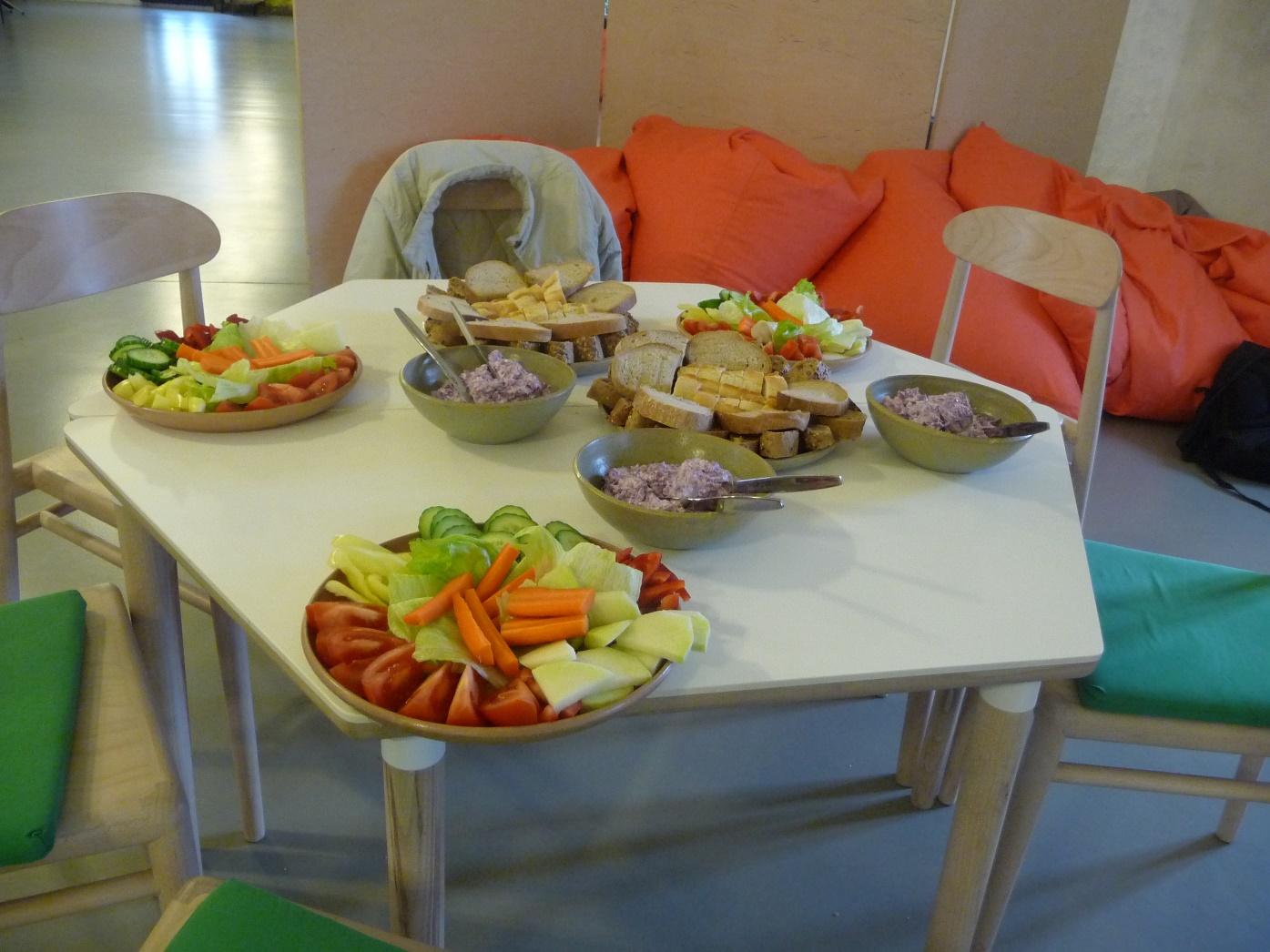 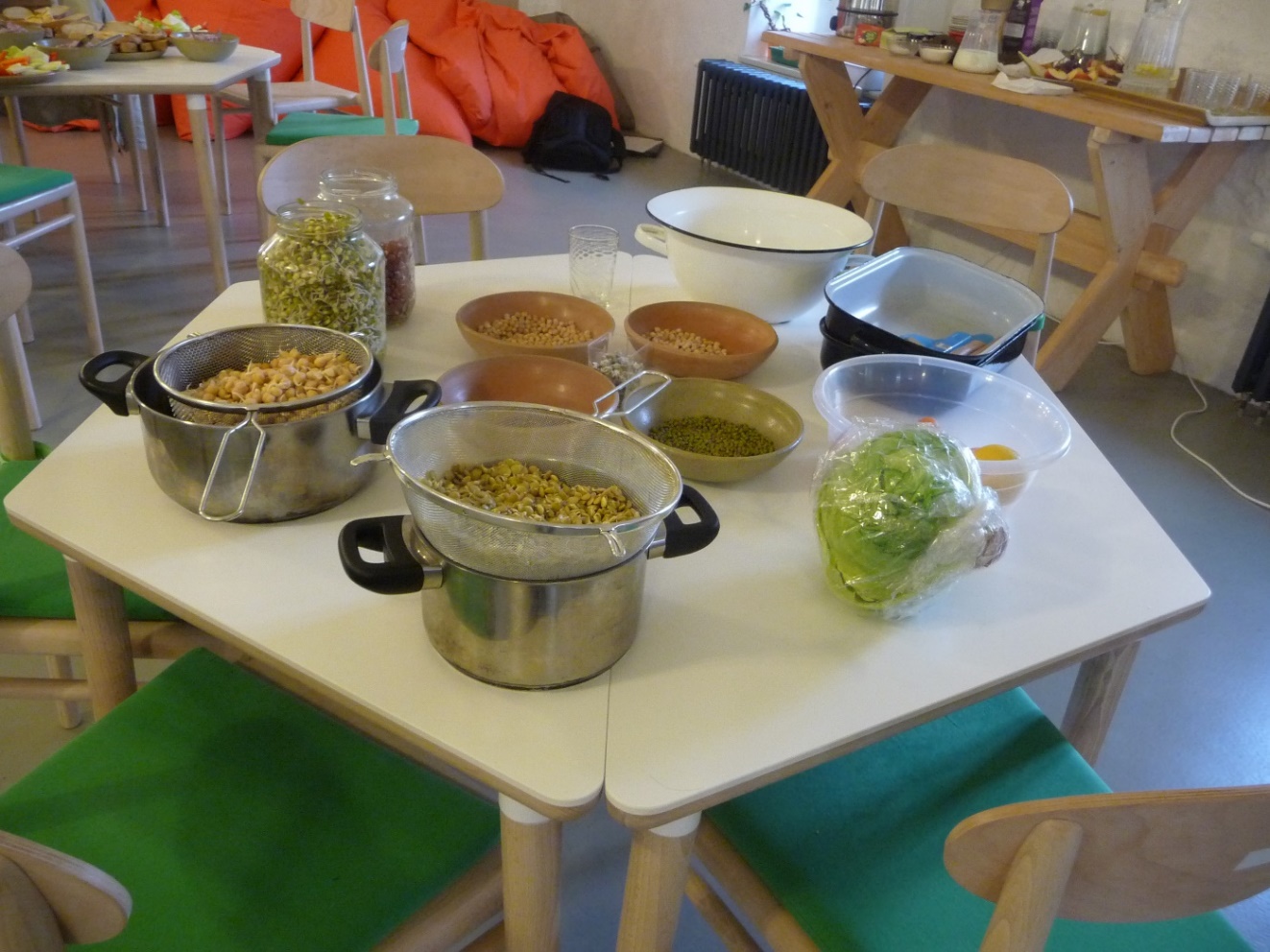 Zpracování produktů zahrady
Výlety a exkurze
Výlety a exkurze
Interiérová ZT
Interiérová ZT
Vůně, barvy, tvary
Vůně, barvy, tvary
Osázet se dá vše
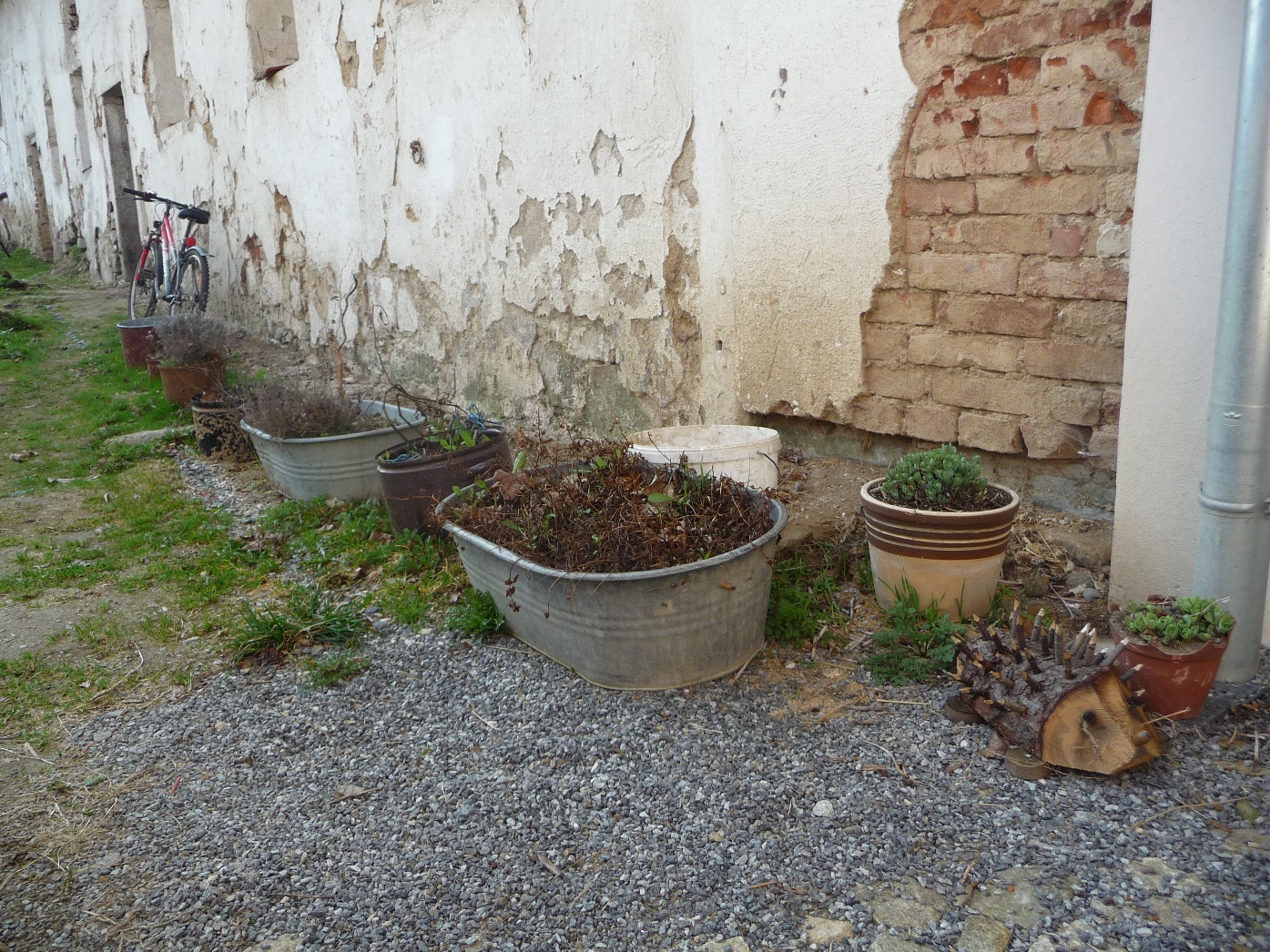 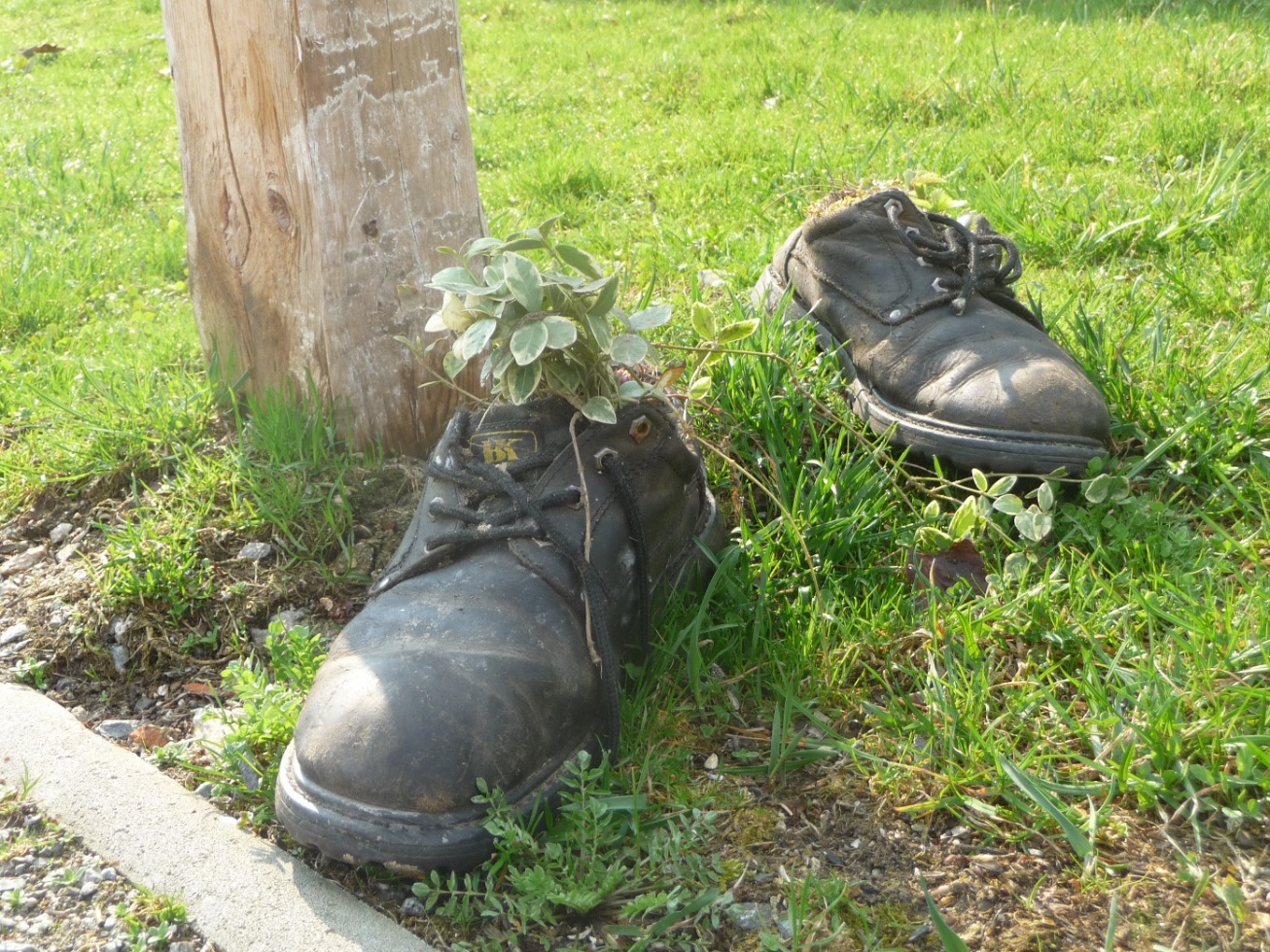 Vůně, barvy, tvary
Osázet se dá vše
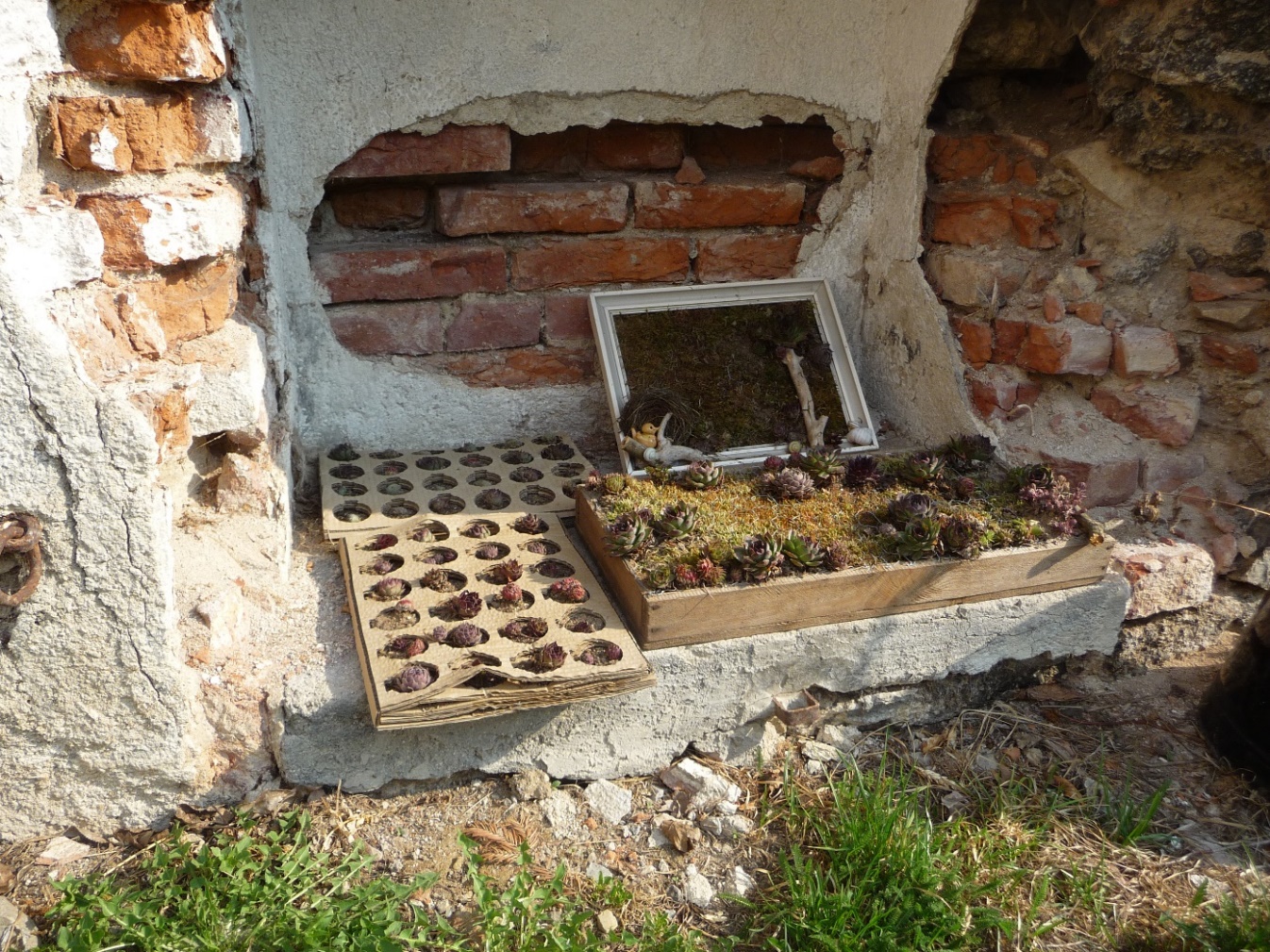 Vůně, barvy, tvary
Osázet se dá vše
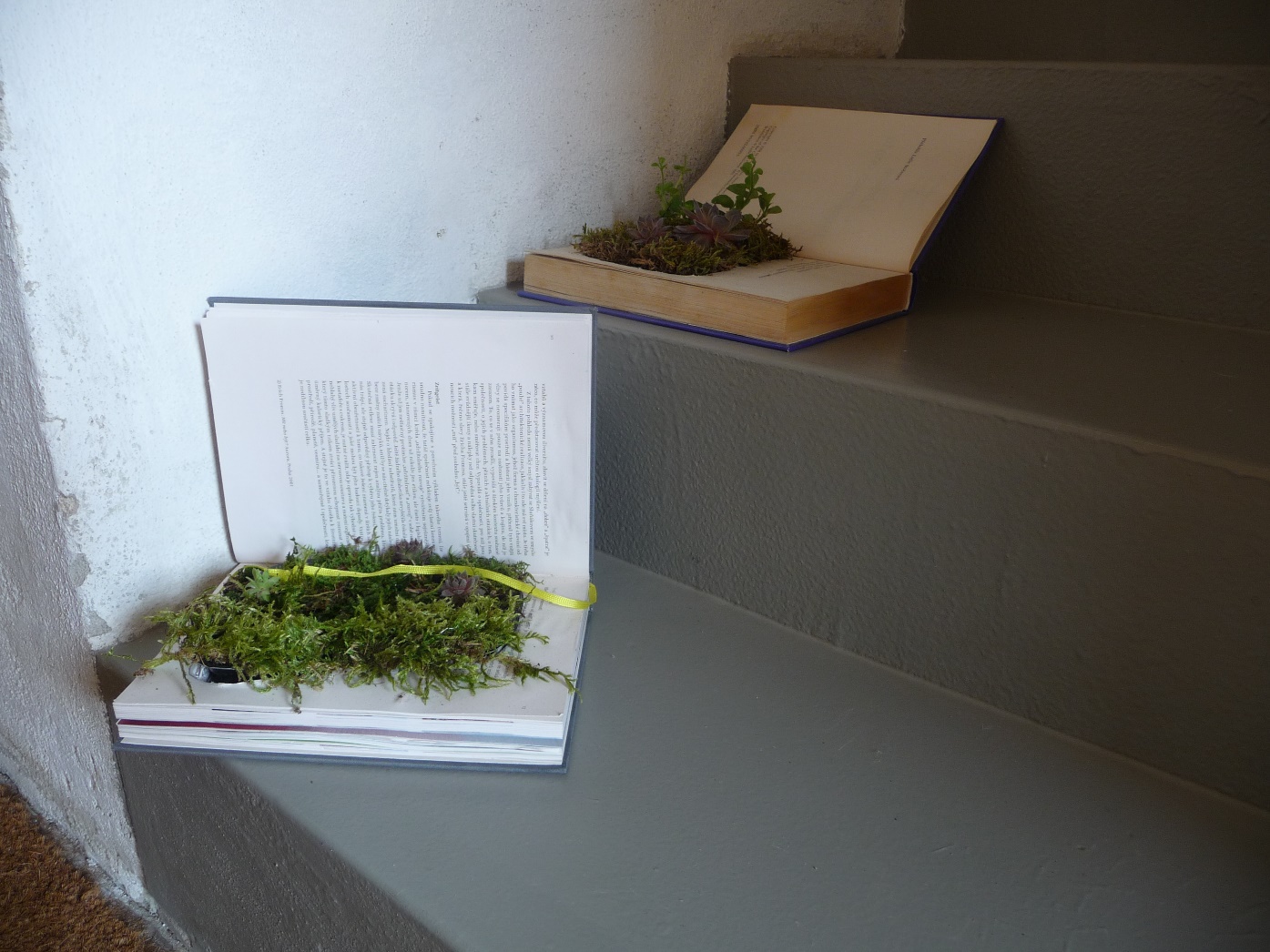 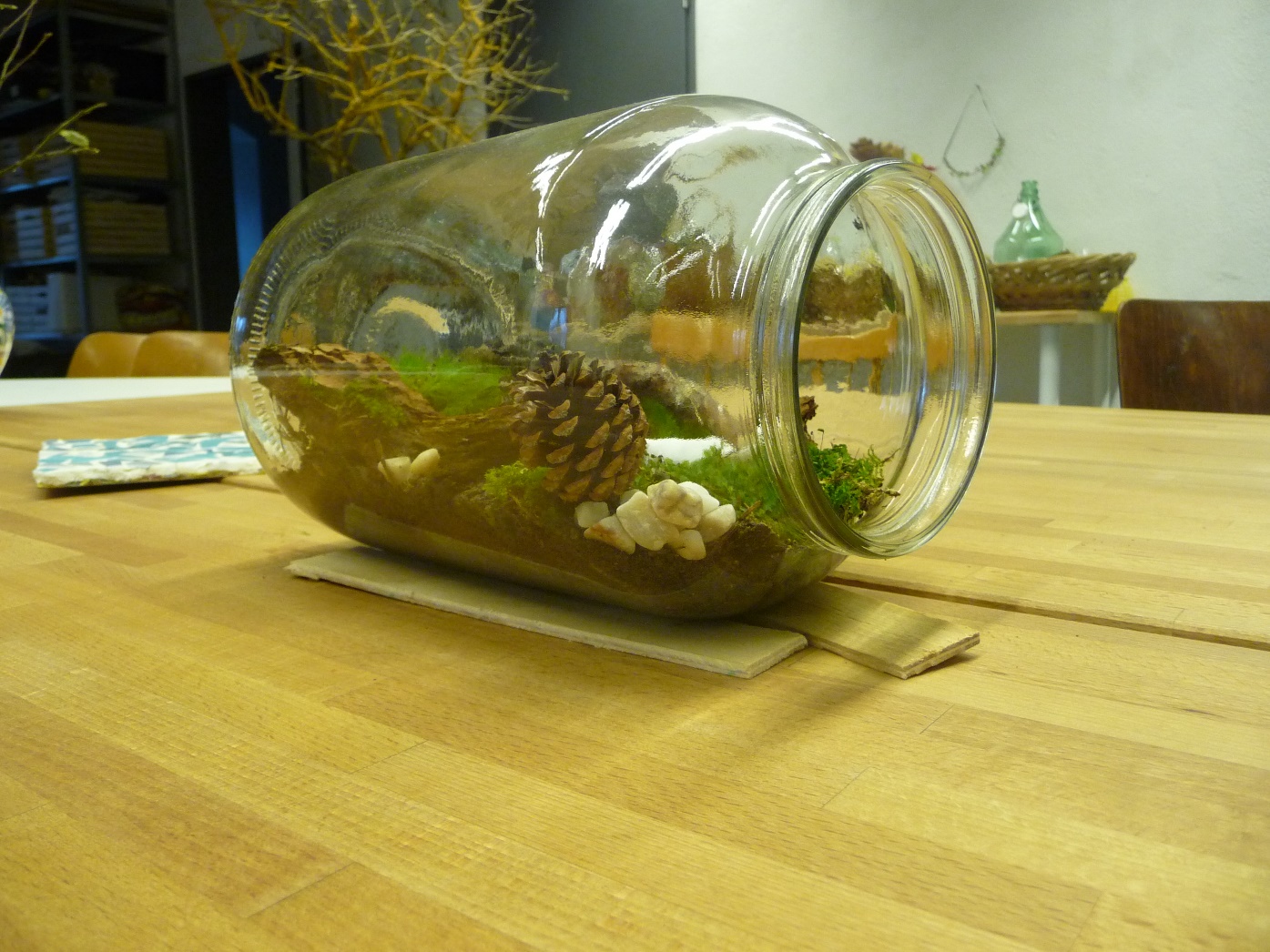 Vůně, barvy, tvary
Vůně a barvy
Barvy a vůně
Hry
Oslavy podzimu
Oslavy podzimu
Umění
Umění
Land art
Land art a artefakty v zahradě
Land art – artefakty v zahradě
Artefakty
Práce a řemeslo
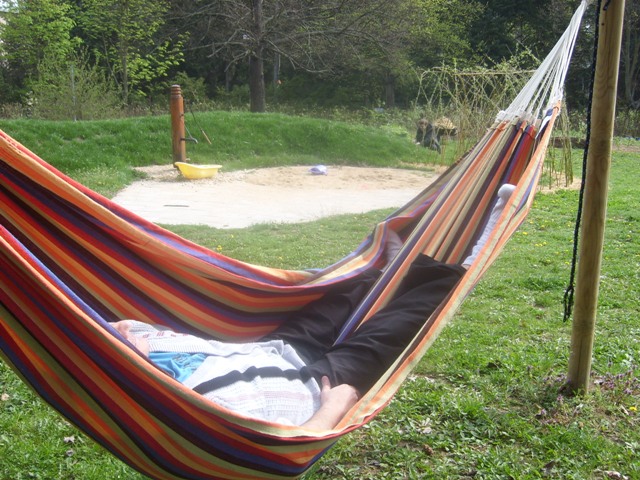 Odpočinek
Odpočinek
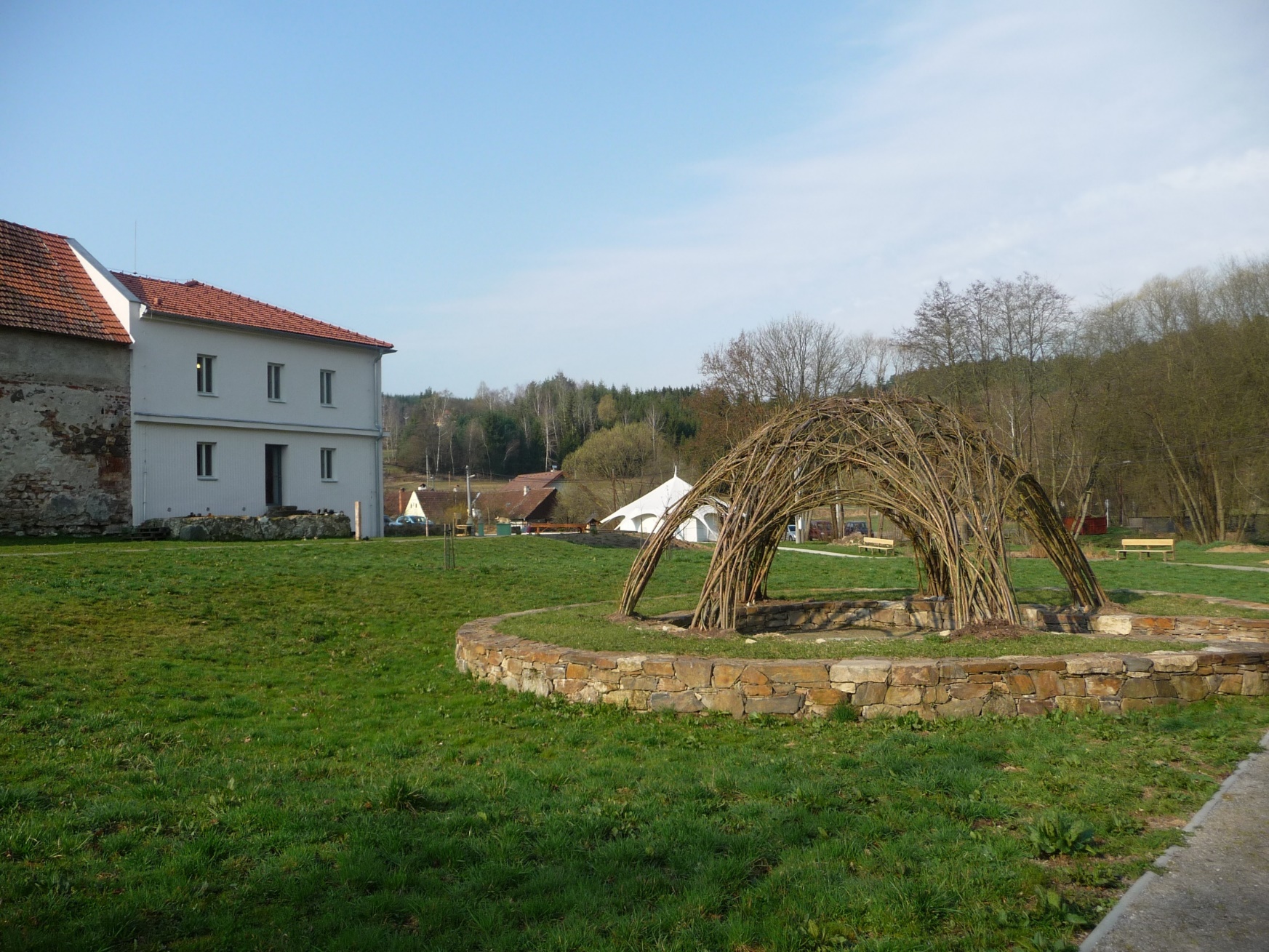 Odpočinek